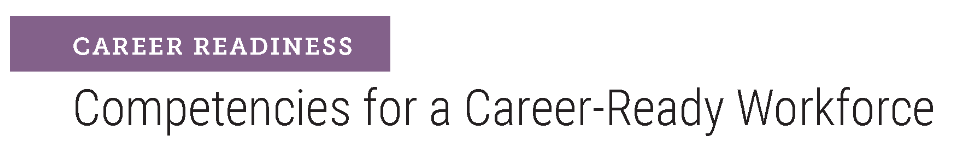 Dr. Tara N. Lewis 
Career Coach, DOL FLEXTech Grant 
July 10, 2022
What is Career Readiness?
Career readiness is a foundation from which to demonstrate requisite core competencies that broadly prepare the college educated for success in the workplace and lifelong career management.
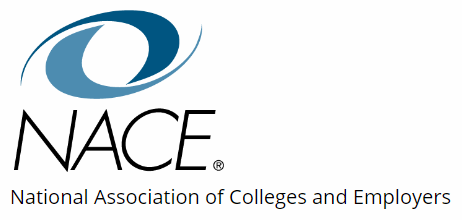 NACE is the leading source of information on the employment of the college educated, and forecasts hiring and trends in the job market; tracks starting salaries, recruiting and hiring practices, and student attitudes and outcomes; and identifies best practices and benchmarks.
Why is career readiness important for students?
https://cla.umn.edu/career-readiness/curriculum-integration
Career Readiness Competencies: How to integrate them into your classroom
You are already doing it – Career Services can help to translate! 
Action: Provide Mentoring Moments
Promote early career exploration and connect them to the career center
Share Your Career Story
Recommend a Career Resource
Engage in Career Conversation with students 	                                (informational interview questions)

Effect: 
Students become more engaged
Students are better informed to make career decisions 
Perceive faculty as more interested in their academic and career success
Career Readiness Competencies: Connect it with your syllabus
Resources 
Assignments
Student Learning Outcomes 
Additional Support/Items


Connect the dots for them!
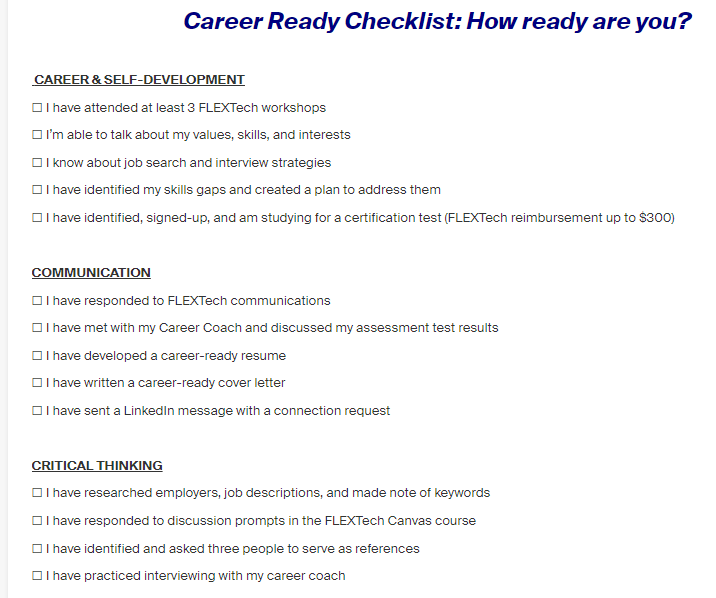 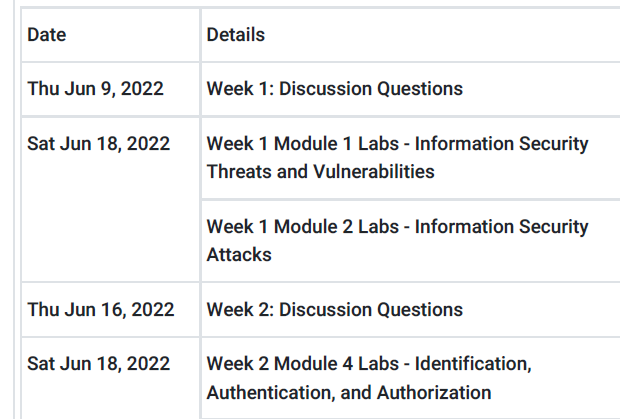 Resources
https://cla.umn.edu/career-readiness/curriculum-integration
https://www.naceweb.org/career-readiness/competencies/career-readiness-defined/
https://www.creighton.edu/sites/default/files/2022-01/Career-Conversation-Guide.pdf